Презентация к Стратегии Развития 2019- 2023 годы
ТОО «СК-Фармация»
PEST
SWOT
Brainstorm
Strategy
GOAL
1
СТРАТЕГИЯ 2017-2021 УТРАТИЛА АКТУАЛЬНОСТЬ ВВИДУ:

Изменения регулятивных норм, повлекших кардинальные изменения в системе лекарственного обеспечения

Наделения Единого дистрибьютора функциями освежения мобилизационного резерва ЛС и МИ
НОВАЯ СТРАТЕГИЯ ПРЕДУСМАТРИВАЕТ:

Расширение бизнес возможностей Организации

Развитие собственной логистической инфраструктуры

Внедрение современных подходов лекарственного обеспечения в рамках ГОБМП и ОСМС
2
Методология PEST
Шаг 5
Составление таблицы
Шаг 4
Шаг 3
Обработка результатов
Приведение расчетов в матричный вид.

Все факторы в порядке убывания размещаются в таблице.
Шаг 2
Расчет реальной значимости каждого фактора.
Рассчитывается как вероятность изменения фактора, взвешенная на силу его влияния на компанию
Управленческое исследование
Шаг 1
Управленческое исследование
Оценка вероятности изменения факторов 

по 5-ти бальной  шкале
Кабинетное исследование
В проведении PEST анализа принимали участие топ-менеджеры компании в лице членов Правления и членов Наблюдательного совета ТОО «СК-Фармация»
Определение степени влияния факторов 
по 3-х бальной шкале
Определение факторов для анализа
Анализ внешней среды
3
(+) Регулятивные нормы СЕД обеспечивают  своевременность и прозрачность лекарственного обеспечения населения – 0,22балла
(+) Расширение СЕД через собственную инфраструктуру логистики – 0,20 баллов
(+) Выход на фармацевтический рынок стран Евразийского союза – 0,07 балла
(-) Внедрение регулирования цен на все лекарственные средства – 0,13 балла
(-) Не все виды закупа реализованы через веб-портал – 0,08 балла
(-) НПА не могут быть реализованы в полной мере – 0,08 балла
(-) Нормы определения размера наценки ЕД не имеют четкого обоснования – 0,05 балла
(-) Передача СЕД в ведение ФОМС – 0,03 балла
8
P
Анализ внешней среды
4
(+) Рост  финансирования ГОБМП – 0,06 балла
(+) Предсказуемость экономической ситуации и стратегическая стабильность – 0,03 балла 
(+) Вклад в рост ВВП Казахстана пришелся на сферы транспорта и складирования и розничной торговли – 0,03 балла
(-) Рост инфляции и снижение ставок вознаграждения банков валютных депозитов – 0,09 балла
(-) Уверенный рост курса валют в ближайшие 5 лет – 0,05 балла
(-) Удорожание услуг транспорта – 0,04 балла
6
E
Анализ внешней среды
5
7
(+) Эффективное бюджетирование ГОБМП – 0,13 балла
(+) Изменения в структуре заболеваемости и смертности населения – 0,09 балла
(+) Внедрение системы мониторинга медицинской продукции – 0,07 балла 
(+) Положительная динамика демографических показателей в городах республиканского значения – 0,06 балла
(+) Активная программа вакцинации по снижению вакциноуправляемых инфекционных заболеваний – 0,03 балла
(-) Внедрение механизма сооплаты пациентами - 0,11 балла
(-) Неэффективное планирование потребностей в медицинской продукции медицинскими организациями – 0,08 балла
S
Анализ внешней среды
6
5
(+) Развитие инфраструкутрных возможностей логистических компаний за счет автоматизации производства – 0,18 балла
(+) Формирование инновационных логистических концепций и управленческих инструментов – 0,03 балла
(+) Развитие логистической инфраструктуры (транспорт, складирование, хранение) и рост привлекательности логистического рынка Казахстана – 0,06 балла
(+) Концепция «Бережливости» положительно влияет на прибыльность компании – 0,03 балла
(-) Технологии цепочки поставок в здравоохранении настроены экономически не эффективно – 0,04 балла
T
Возможности
7
Суммарная оценка 1,29 баллов (62,3%)
1
СЕД обеспечивает своевременность и прозрачность ЛО (0,22 балла).
2
Расширение СЕД через собственную инфраструктуру логистики (0,20 балла).
3
Автоматизация производства – залог развития логистической инфраструктуры (0,18 баллов).
Эффективное бюджетирование 
ГОБМП (0,13 баллов).
4
5
Изменения в структуре заболеваемости и смертности населения (0,09 баллов).
Угрозы
8
Суммарная оценка 0,78 баллов (37,7%)
Не все виды закупа реализованы через веб-портал (0,08 балла).
Внедрение регулирования цен на ЛС (0,13 баллов).
Рост инфляции и снижение ставок валютных депозитов (0,08 балла).
Внедрение механизма сооплаты (0,11 баллов).
Неэффективное планирование ЛС/МИ медицинскими организациями (0,08 балла).
НПА не могут быть реализованы в полной мере (0,08 баллов)
Анализ внутренней среды
Вехи Организации
9
2018 год
Определение 
правового статуса ЕД
Передача права 100% 
участия МЗРК
Стратегия развития 2017-2021 гг.
2016
2009
2013
2009
2018
2015
Создание ТОО «СК-Фармация» как подразделение ФНБ «Самрук-Казына»
Правила закупа услуг по хранению и транспортировке
Централизация АЛО
2009 год
Анализ внутренней среды
Основные показатели деятельности
10
Планирование
Динамика закупа в денежном выражении, млрд. тенге
Единая фармацевтическая информационная система
ЕФИС
Ведение справочников, планирование поставок и отгрузок

(более 30 бизнес-процессов, около 70 пользователей от СКФ)
Портал для контрагентов
Логистика
Динамика по видам закупа, % от общего объема по позиционно
Автоматизированный сбор данных от Заказчиков

(более 2000 пользователей)
Исполнение договорных обязательств 

(более 20 бизнес-процессов, 
около 90 пользователей от логистов)
Анализ внутренней среды
Структура экономии
11
Экономия в денежном выражении, млрд. тенге
Экономия по видам закупа в 2018 г.
ПК, ЮНИСЕФ, ПРООН, 11,44 млрд.тг.
5,5 млрд. тенге
Услуги, 2,3 млрд.тг
ОТП, 1,5 млрд.тг.
Тендер, 11,61 млрд.тг.
18,2 млрд. тенге
26,5 млрд. тенге
2016
2017
2018
2016
2017
2018
70%
60%
С 2009 года сэкономлено 
87,6 млрд. тенге
От общей экономии 43,2%  ПК, ЮНИСЕФ, ПРООН
Финансовые показатели
12
Рентабельность собственного капитала, %
Чистая прибыль, млрд. тенге
2015 год
40,8
6,0
31,7
5,4
2016 год
2017 год
20,7
3,8
13,1
3,7
2018 год
Сильные стороны VS       Слабые стороны
13
Перспектива развития собственной логистики – 0,26 балла.
Эксклюзивное право централизованного закупа ЛС и МИ – 0,19 балла.
34,3%
Увеличение объема закупа через ПК и международные организации – 0,13 балла.
Наличие собственной IT – инфраструктуры – 0,13 балла.
Зависимость от поставщиков услуг логистики – 0,26 балла.
Отсутствие СММП – 0,21 балла.
65,7%
Некорректное формирование потребности Заказчиками – 0,19 балла.
Длительные сроки взаиморасчетов с Фондом – 0,19 балла.
Низкий уровень формализации БП – 0,17 балла.
Нет единого механизма управления заявками при реорганизации/ликвидации МО – 0,17 балла.
Привязка нескольких МО к одному поставщику услуг– 0,17 балла.
14
SWOT Анализ
35%
27%
19%
17%
T
S
W
O
Стратегические инициативы
15
Повышение эффективности бизнес-процессов.
1
2
Внедрение автоматической системы сквозного планирования.
9%
8%
Развитие собственной логистической инфраструктуры.
3
9%
Совершенствование регулятивных норм.
4
11%
8%
5
Выход на рынок ЛС и МИ в рамках самозакупа МО.
6%
15%
6
Управление качеством.
7
Совершенствование технологий менеджмента.
ФИНАНСЫ
КЛИЕНТЫ
Развитие собственной логистической инфраструктуры
Совершенствование технологий менеджмента
Рост доходов компании
Совершенствование системы мотивации персонала
Внедрение автоматической системы сквозного планирования
Формализация единого подхода к реализации ЛС и МИ
Рост чистой прибыли
Сокращение издержек
Выход на рынок ЛС и МИ в рамках самозакупа
Увеличение числа средне- и долгосроч-х ПК и ДД с ОТП
Повышение эффективности бизнес-процессов
Совершенствование процессов взаимодействия с ФСМС
Расширение взаимодействия с партнерами
Управление качеством
Совершенствование процессов закупа
Эффективное управление складской логистикой
Внедрение и поддержка системы менеджмента качества
Повышение личностной эффективности работников
Интеграция с информационными системами
Совершенствование регулятивных норм
Совершенствование системы движения товара
ПРОЦЕССЫ
РАЗВИТИЕ
17
Концепция развития
Развиваем бизнес Организации
От государственной -  моноориентированной направленности 
в многовекторную - частную
Единый дистрибьютор в своей организационно-правовой форме является коммерческой организацией, с установленным, но не ограниченным законодательством, моноориентированным направлением, выражающимся в лекарственном обеспечении населения в рамках ГОБМП и ОСМС по Списку
18
Наша Стратегия
Стратегия интегрированного роста
Эффективность - интеграция со стратегической моделью роста компании через диверсификацию, в основе которой лежат усиление деятельности с полной реализацией стратегических соответствий и ориентация на высокие экономические показатели.
Наша Миссия
19
С высокопрофессиональными сотрудниками и развитой инфраструктурой мы обеспечиваем населению Казахстана равную и своевременную доступность ЛС и МИ

Мы ориентированы на качество нашей работы
20
Наше Видение
(в полном соответствии с Государственной программой развития здравоохранения)
Наша компания к 2023 году является эффективной функционирующей организацией с современной инфраструктурой, обеспечивающей бесперебойную поставку лекарственных средств и медицинских изделий в медицинские организации на территории Казахстана и Евразийского союза.
21
Наши Ценности
Доверие и взаимопонимание

Качество и Безопасность

Новаторство и Самосовершенствование

Корпоративный дух и Позитивное мышление
22
Наши Цели
Трансформация деятельности в условиях расширения бизнес-возможностей.
Управление качеством в деятельности Организации.
Совершенствование технологий менеджмента.
23
1. Трансформация деятельности в условиях расширения бизнес-возможностей
1.1. Развитие собственной логистической инфраструктуры
1.2. Покрытие участников ГОБМП вне списка Единого дистрибьютора (во обеспечение равных прав граждан на лекарственное обеспечение)
КПР 1.1.  Соответствие Организации стандарту GDP, %
КПР 1.2.  Снижение логистических издержек за единицу ЛС, ИМН, %
КПР 1.3.  Доля установленных (функционирующих) серийных диспенсеров по выдаче рецептурных лекарственных форм от общего числа МО, оказывающих ПМСП
КПР 1.4. Доля закупа ЛС и/или МИ для стационаров вне списка Единого дистрибьютора, от общего объема закупа Организации в денежном выражении, %
1.1. Риск позднего утверждения НПА
1.2. Риск отсутствия поставщиков диспенсеров
1.3. Риск противодействия со стороны медицинских организаций централизованному закупу ЛС и МИ вне списка Единого дистрибьютора
1.1. Развитие собственной логистической инфраструктуры
24
1) Создание и реализация инфраструктурной модели складской и транспортной логистики Организации
2) Адаптация регулятивных норм в сфере мобилизационной подготовки к условиям СЕД
3) Реструктуризация Организации с учетом новой инфраструктурной модели
4) Лицензирование видов деятельности организации
5) Сертификация складов GDP 
6) Проведение закупа МР
7) Поставка товара МР на склады
8) Реализации инновационного проекта по внедрению автоматической системы по обеспечению пациентов рецептурными ЛС/МИ через фармацевтические диспенсеры
1.2. Покрытие участников ГОБМП вне списка ЕД
25
1) Внесение изменений в НПА, регулирующие лекарственное обеспечение в рамках ГОБМП и ОСМС
2) Внесение поправок в учредительные документы Организации
3) Анализ рынка закупаемых МО ЛС/МИ в рамках ГОБМП, в том числе социально-значимых для государства (вне Списка ЕД)
4) Определение экономически выгодных позиций ЛС и МИ из перечня ГОБМП для участия в проводимых МО закупках, а также позиций, в рамках ГОБМП и ОСМС, (социально-значимыми для государства, вне Списка ЕД)
5) Пилотный закуп ЛС и МИ в рамках ГОБМП по заявкам МО, не входящих в Список ЕД
6) Проведение PR кампаний по продвижению деятельности Организации в данном направлении
26
2. Управление качеством в деятельности Организации
2.1. Обеспечение бесперебойности поставок
2.2. Повышение эффективности взаимодействия с партнерами
2.3. Повышение эффективности бизнес-процессов
КПР 2.1. Доля покрытия Организацией потребности медицинских организаций в рамках ГОБМП, %
КПР 2.2. Исполнение графика отгрузки Заказчикам, %
КПР 2.3. Уровень удовлетворенности заинтересованных сторон, %
КПР 2.4.  Доля автоматизированных бизнес-процессов третьего уровня, %
2.1. Риск не закупа ЛС и МИ
2.2. Риск некачественного планирования медицинскими организациями
2.3. Риск нарушения условий/невыполнение обязательств действующих контрактов / договоров
2.4. Риск неэтичного продвижения ЛС и МИ
2.1. Обеспечение бесперебойности поставок
27
1) Совершенствование процесса электронного закупа товаров и услуг
2) Дальнейшая работа по управлению неснижаемым запасом ЛС и МИ
3) Дальнейшее совершенствование модулей в информационных системах в соответствии с изменяющимися бизнес-процессами и нуждами производства
2.2. Повышение эффективности взаимодействия с партнерами
28
1) Совершенствование процессов взаимодействия со стейкхолдерами
2) Мониторинг удовлетворенности и потребностей стейкхолдеров
3) Повышение эффективности и гибкости процесса закупок Организации
4) Способствование развитию отечественного фармацевтического производства
2.3. Повышение эффективности бизнес-процессов
29
4) Формализация единого подхода в реализации ЛС и МИ медицинскими организациями
5) Совершенствование системы движения товара на региональных и операционных складах Организации
6) Создание информационного поля, создающего условия для автоматизации бизнес-процессов Организации
1) Внедрение и поддержание СМК
3) Внедрение автоматизированной системы управления БП Организации посредством ПО
30
3. Совершенствование технологий менеджмента
3.1. Развитие кадрового потенциала
3.2. Достижение финансовой устойчивости
КПД 3.1. Текучесть кадров, % 
КПД 3.2. Уровень внедрения корпоративного управления, %
КПД 3.3. Исполнение показателей финансовой устойчивости, %
2.1. Риск недостаточного уровня квалификации персонала
2.2. Риск упущенной финансовой выгоды
2.3. Валютный риск
2.4. Риск не возврата дебиторской задолженности и образования кредиторской задолженности
3.1. Развитие кадрового потенциала
31
1) Внедрение системы сбалансированных показателей
2) Опред-ие удовлетворенности персонала (на регулярной основе)
3) Разработка и постоянное совершенствование КПР каждого сотрудника по результатам производственной деятельности
4) Обеспечение прозрачности мотивации сотрудников по результатам их деятельности за определенный период
5) Непрерывное профессиональное обучение сотрудников
6) Организация сотрудничества по обмену опытом с зарубежными компаниями
7) Формирование, ведение и обновление базы знаний организации на основании накопленного опыта
3.2. Достижение финансовой устойчивости
32
1) Эффективное управление дебиторской и кредиторской задолженностями, их своевременный анализ и отслеживание изменений, контроль ТМЦ и денежных потоков
3) Обеспечение  контроля и мониторинга критического объема продаж, покрывающего затраты и обеспечивающего безубыточную деятельность Организации
2) Максимизация прибыли за счет относительного сокращения расходов Организации при приросте физического объема продаж
Ключевые эффекты Стратегии
33
Доступность и своевременность лекарственного обеспечения в рамках ГОБМП и ОСМС
01
Обеспечение полного отраслевого цикла СЕД и развитие потенциала бизнес-возможностей Организации
02
Развитие кадрового потенциала и рост финансовой устойчивости Организации
03
СТРАТЕГИЧЕСКИЕ ЦЕЛИ, ЗАДАЧИ И ЦЕЛЕВЫЕ ИНДИКАТОРЫ
34
СТРАТЕГИЧЕСКИЕ ЦЕЛИ, ЗАДАЧИ И ЦЕЛЕВЫЕ ИНДИКАТОРЫ
35
СТРАТЕГИЧЕСКИЕ ЦЕЛИ, ЗАДАЧИ И ЦЕЛЕВЫЕ ИНДИКАТОРЫ
36
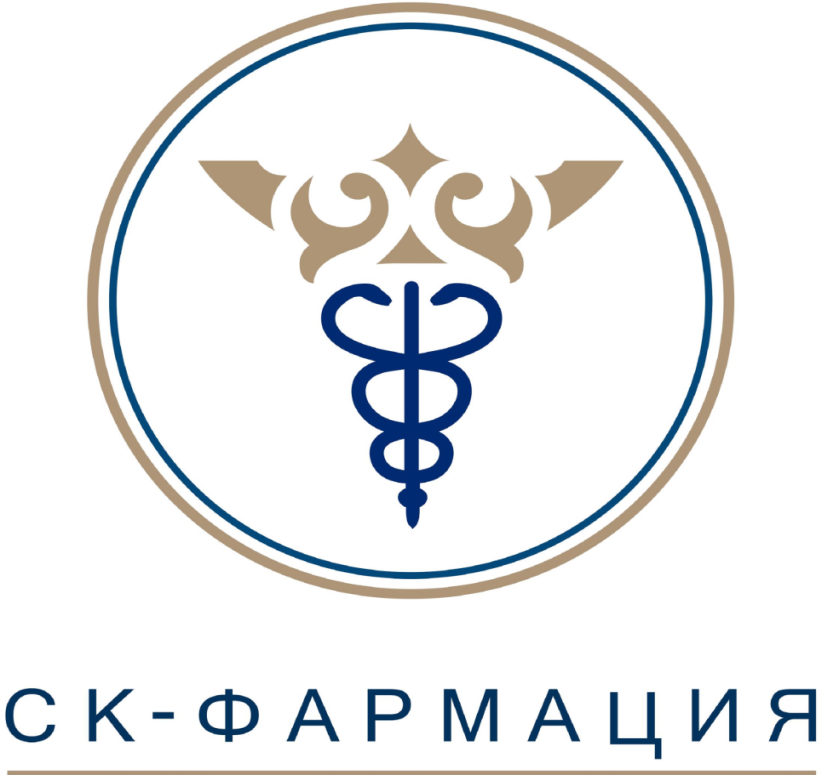 Благодарим за внимание!